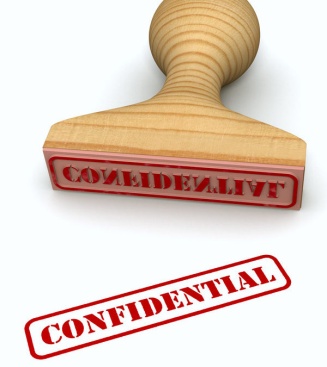 ‹#›
Monthly SEO Report
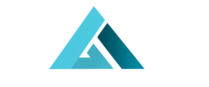 Website –www.Boultaudio.com
Submitted By: -						               						To:-
	 
Cognegiac Solutions                                                                                                                                                       www.Boultaudio.com
11/21/2020
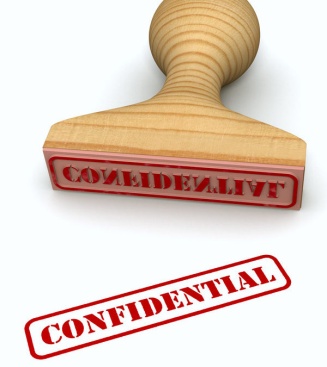 ‹#›
Detailed Seo Report
11/21/2020
‹#›
Boult Audio
To improve  Website Traffic
Increase Lead  Generation
Improve
Brand/project  reputation
Increase sales  revenue
11/21/2020
What we offered
‹#›
Business Listing
Classified  Submission
Blog submission
Presentation Submission
Article submission
11/21/2020
Traffic  Projection-Boult Audio
‹#›
11/21/2020
Organic Data
‹#›
11/21/2020
Current Month Traffic Projection
‹#›
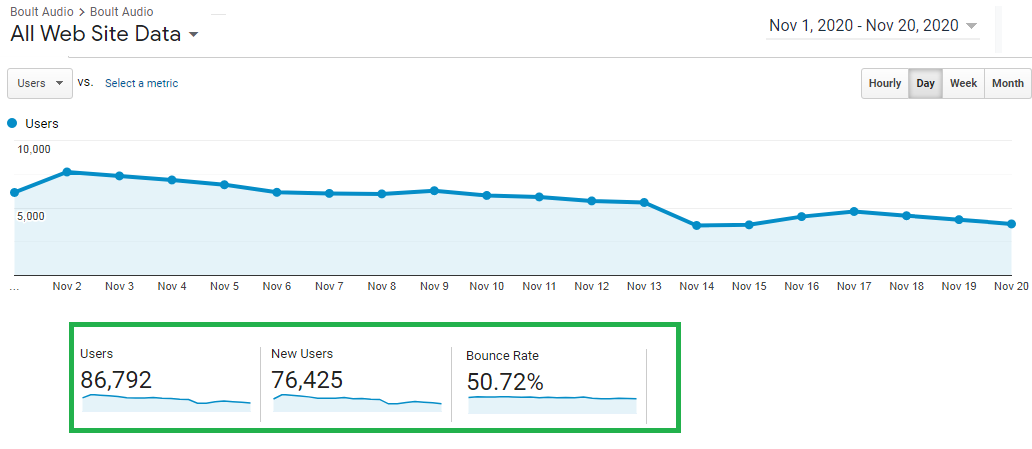 No. of users in Current month are 86,792
11/21/2020
Channels Overview Current Month
‹#›
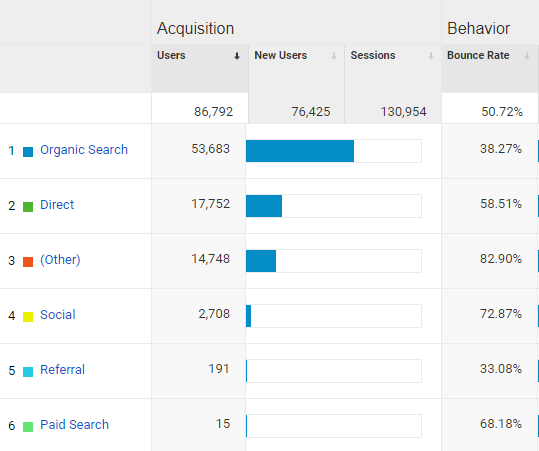 Organic Search Users are 53,683 in Nov
11/21/2020
Conversion Overview- Nov Month
‹#›
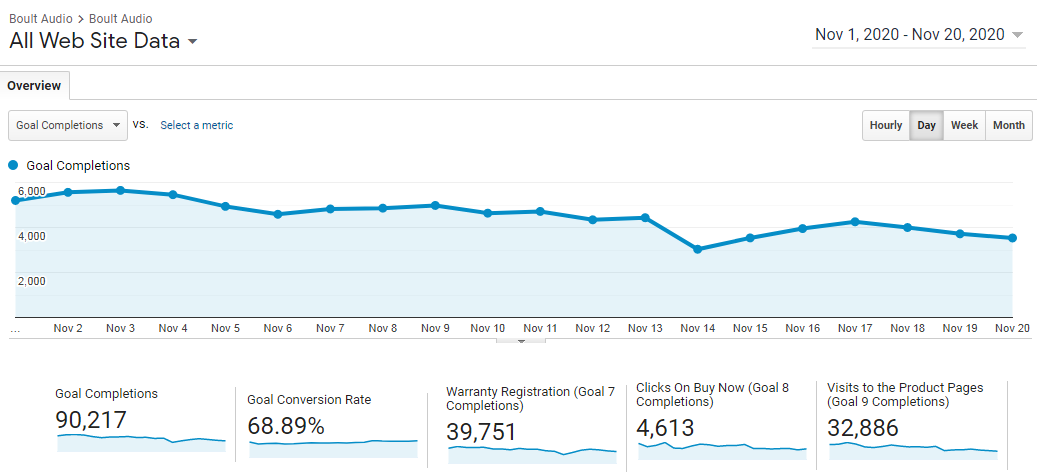 11/21/2020
Traffic Projection OCT Month
‹#›
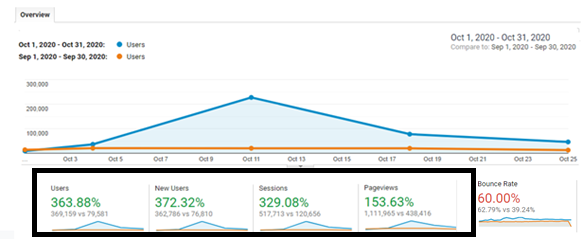 No.of users in October(369159) were increased by 363.88% as compare to September (79581)
11/21/2020
Organic Search Traffic Projection Oct Month
‹#›
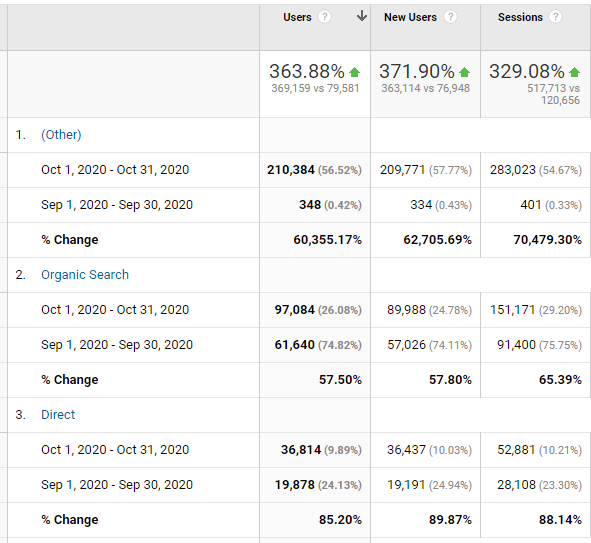 Organic Search Improvement 57.50% In Oct Month As Compare To Sep Month
11/21/2020
Conversion Overview- Oct Month
‹#›
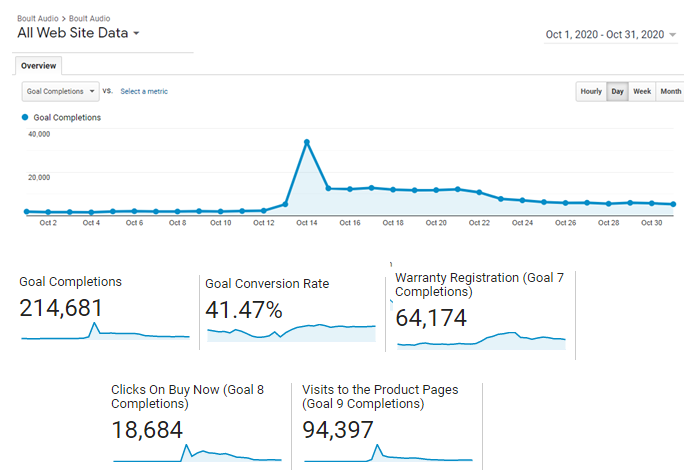 11/21/2020
Traffic Projection in Sep Month
‹#›
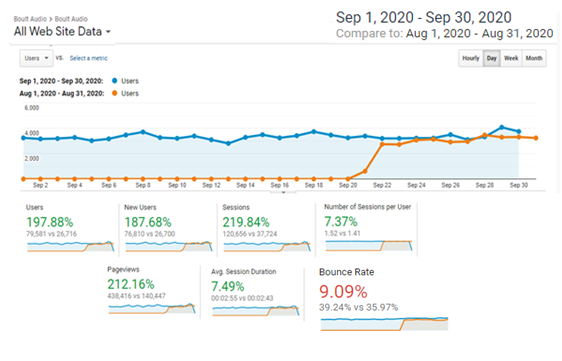 No.of users in September(79581) were increased by 197.88% as compare to August(26716)
11/21/2020
Organic Search Traffic Projection  Sep Month
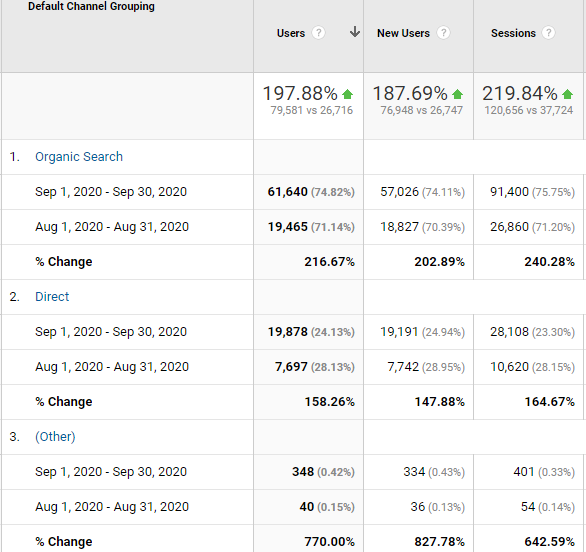 ‹#›
This channel include traffic from all search engines.  Organic Users in Sep were 61,640 as compare to Aug 19,465
11/21/2020
Conversion Overview- Sep Month
‹#›
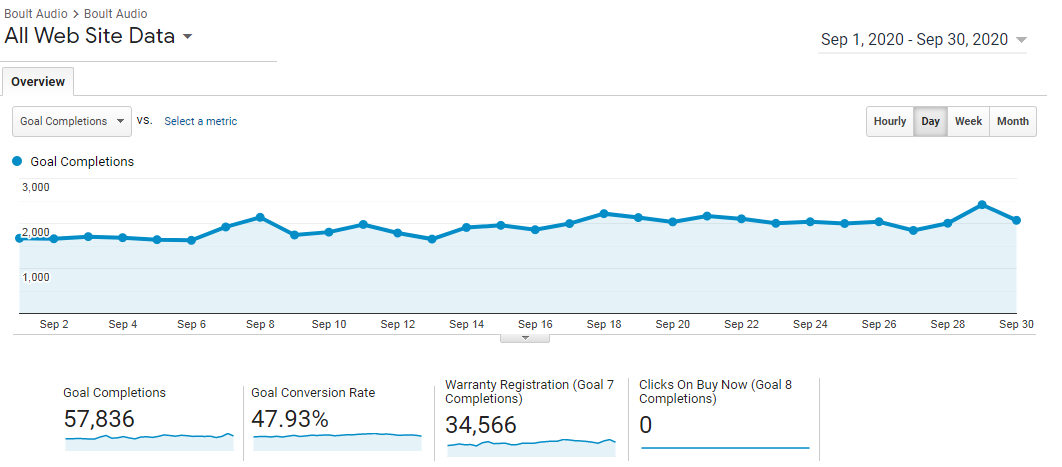 11/21/2020
Organic Search Traffic Projection Nov Month
‹#›
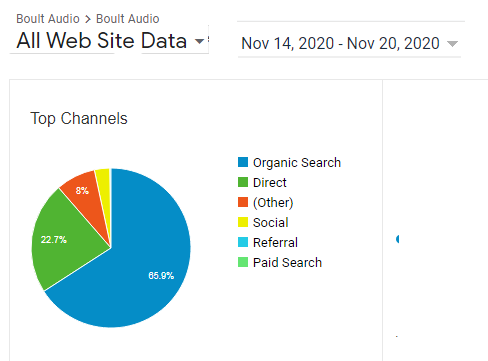 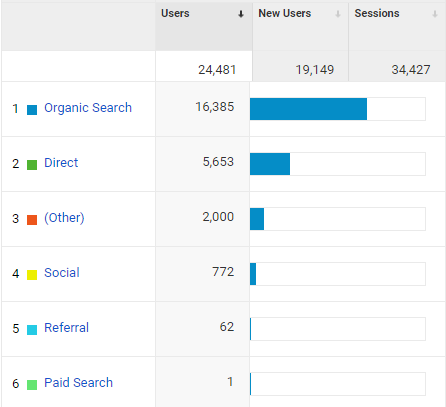 11/21/2020
Organic Search  keywords
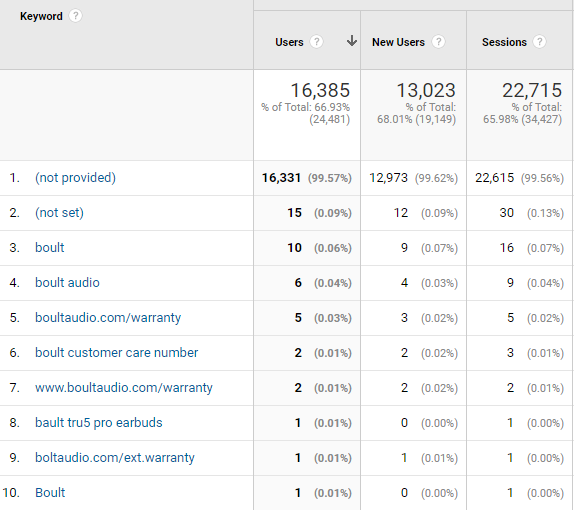 ‹#›
11/21/2020
Direct Traffic Over view Nov
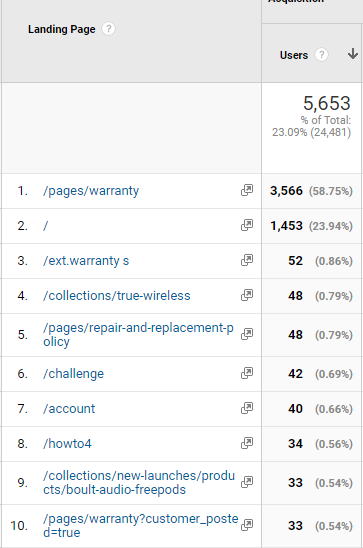 ‹#›
11/21/2020
Branded   Keywords Improvement
‹#›
11/21/2020
Non-Branded   Keywords Improvement
‹#›
11/21/2020
Sep Month Plan
‹#›
11/21/2020
Oct Month Plan
‹#›
11/21/2020
Nov Month Work Plan
‹#›
11/21/2020
On page Activities
On Page Analysis
‹#›
These are most important factors  of optimizing a website. Proper implementation will help keywords ranking in search engine for your website.
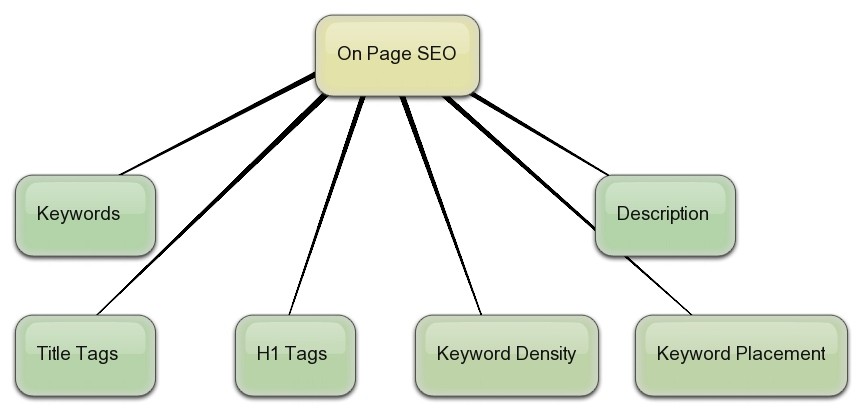 11/21/2020
Meta Tags optimization
‹#›
In this phase we have optimized  Meta Tags for all pages. They are used to describe your website in search engine results.
11/21/2020
BROKEN LINK CHECK
‹#›
Broken links are links that don’t work. Links to your website and links within your website can affect where your website ranks in search results. 
Result: Broken links are not found in our website
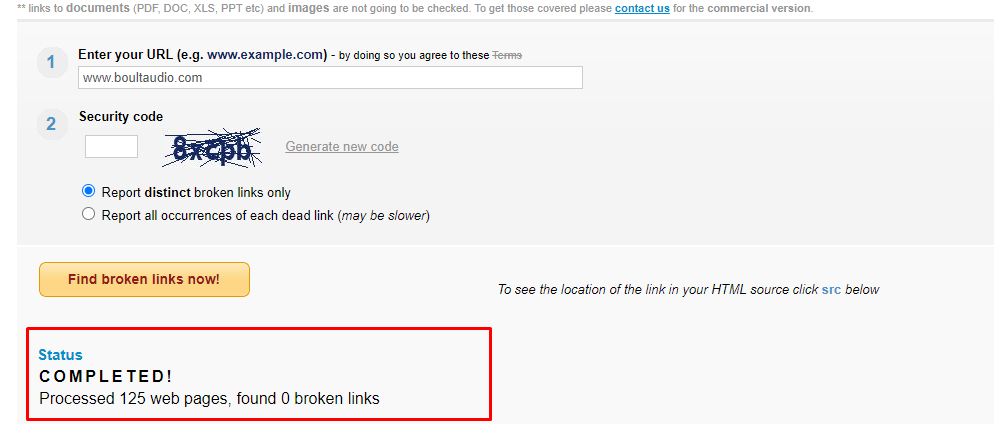 11/21/2020
Content Duplicacy Check
‹#›
Duplicate content is content that appears on the Internet in more than one place. so, if the same content appears at more than one web address, you’ve got duplicate content.
Result: The website has no duplicate content.
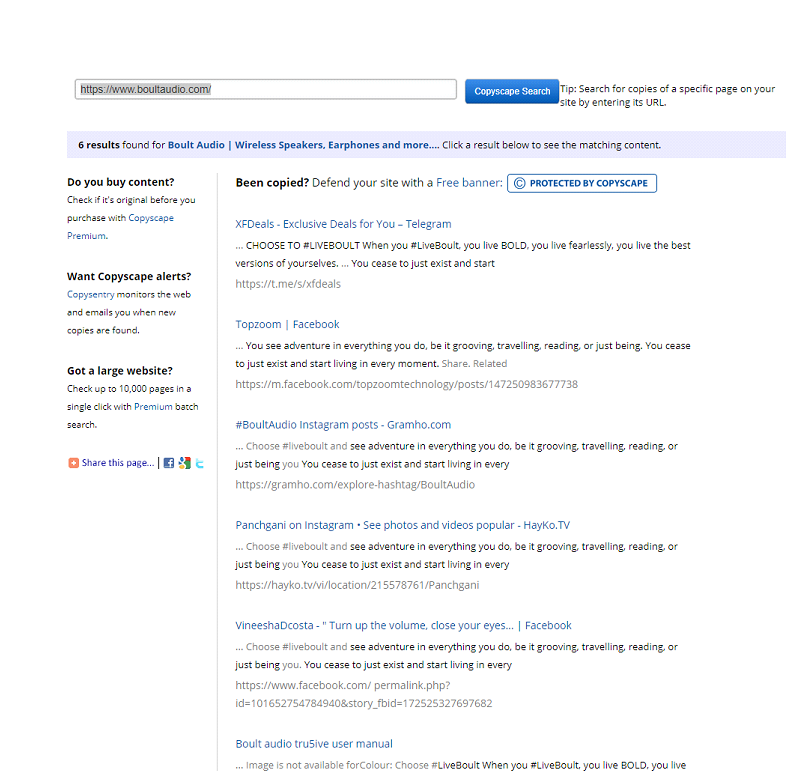 11/21/2020
Google Banned URL Check
‹#›
This check looks to see if a URL has been banned from Google, this can be a variety of reasons and action needs to be taken if it has been removed from index.
Result: Website is not hit by the panda and penguin, please refer to presented below screenshot
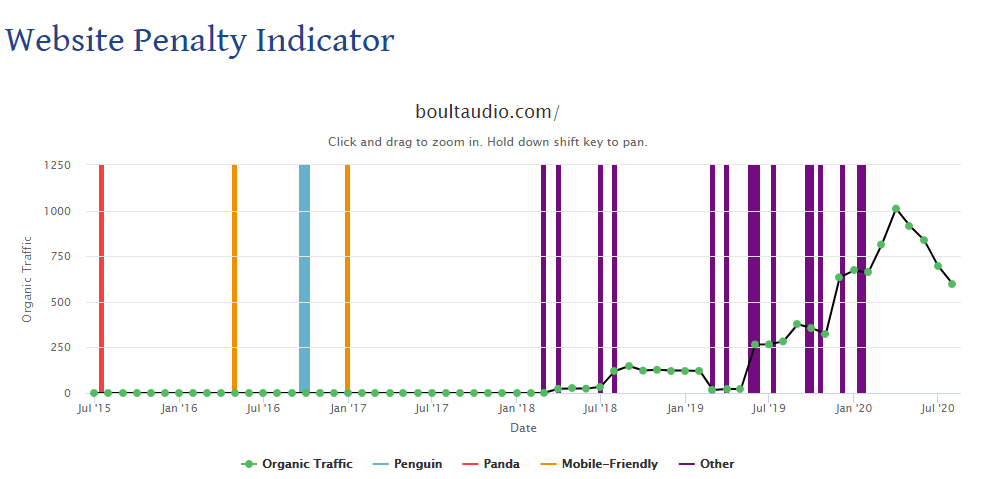 11/21/2020
‹#›
Sitemap.xml
 





Robots.txt
A sitemap is an essential for every website in order to keep the website linked well; each page should be at least linked to the sitemap. A good website infrastructure allows the search engines spiders to crawl the entire website and therefore ensure all pages of the website are present in the indexes of the major search engines.
Result: We have updated Sitemap.xml file on the website
Robots.txt file restricts the activity of search engines crawlers and stops from accessing certain pages and directories. A robots.txt file also locates the XML sitemap.
Result: We have updated Robots.txt file  on the website
11/21/2020
‹#›
Canonical URL Check
A canonical problem exists where a site can be found by using the www version (http://www.boultaudio.com/) and the non-www version (http://boultaudio.com/). This creates a problem because it can be seen as duplicate content by the search engines and one version can be removed from their indexes - the problem arises when the wrong version is deleted (this is usually the non-www version). 
Result:  Cannonical is already updated on a website, not required
11/21/2020
Off PAGE Activities
LOCAL CITATION
‹#›
11/21/2020
Social Bookmarking Sites
‹#›
11/21/2020
PPT Submission
‹#›
11/21/2020
Article Submission
‹#›
11/21/2020
Classified Submission
‹#›
11/21/2020
Guest Post
‹#›
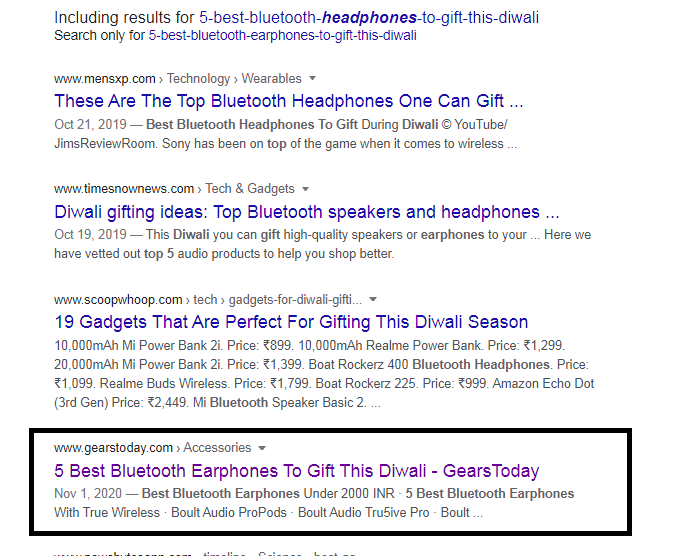 Ranking In top 5  with 
5 best bluetooth headphones to gift this diwali
11/21/2020
Q/A POSTING
‹#›
11/21/2020
Forum Comment
‹#›
11/21/2020
Video Comment
‹#›
11/21/2020
‹#›
What We Deliver
Monthly Ranking Report
Monthly SEO Traffic Report
Content Developed for Syndication
Article and Press Release Submission Report
Search Engine Submission report
11/21/2020
‹#›
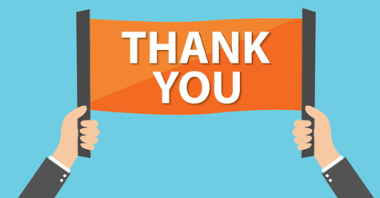 11/21/2020